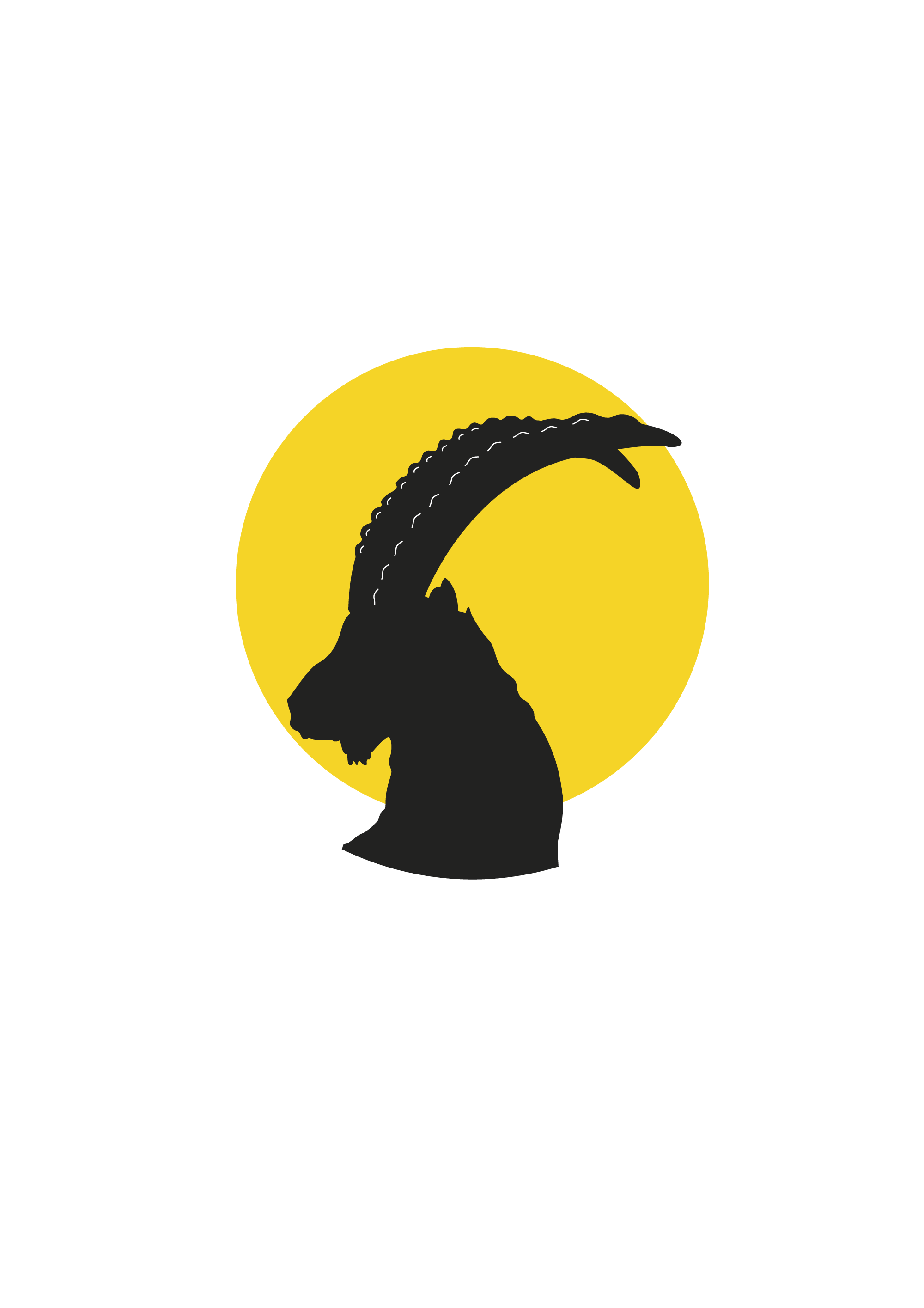 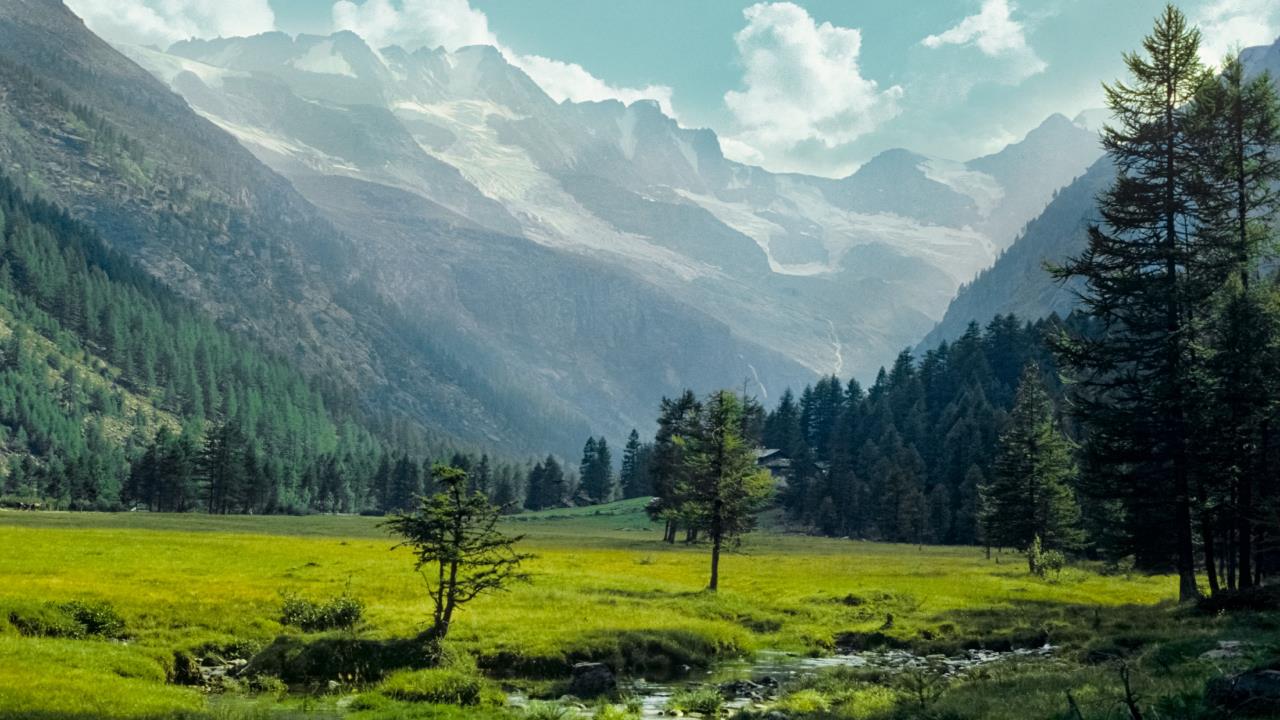 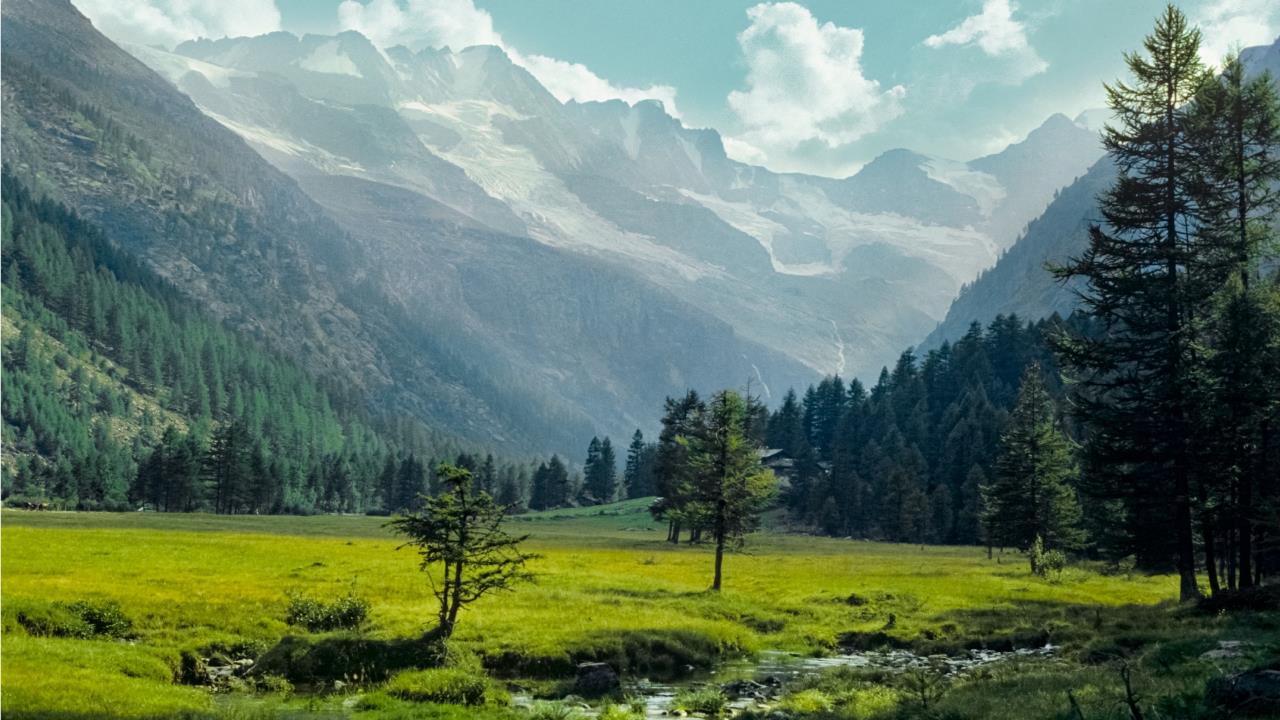 THE GRAN PARADISO NATIONAL PARK
A short overview
© PNGP
Antonio T. MINGOZZI (GPNP director)
The «Great Paradise»
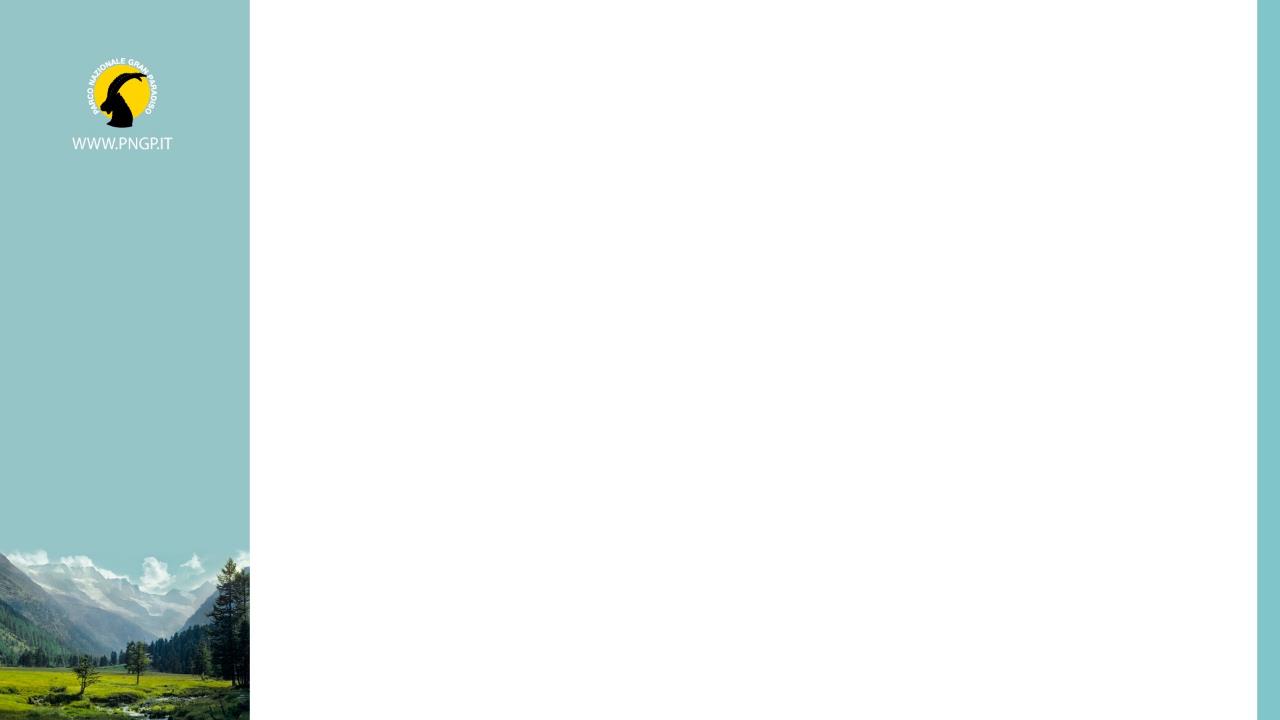 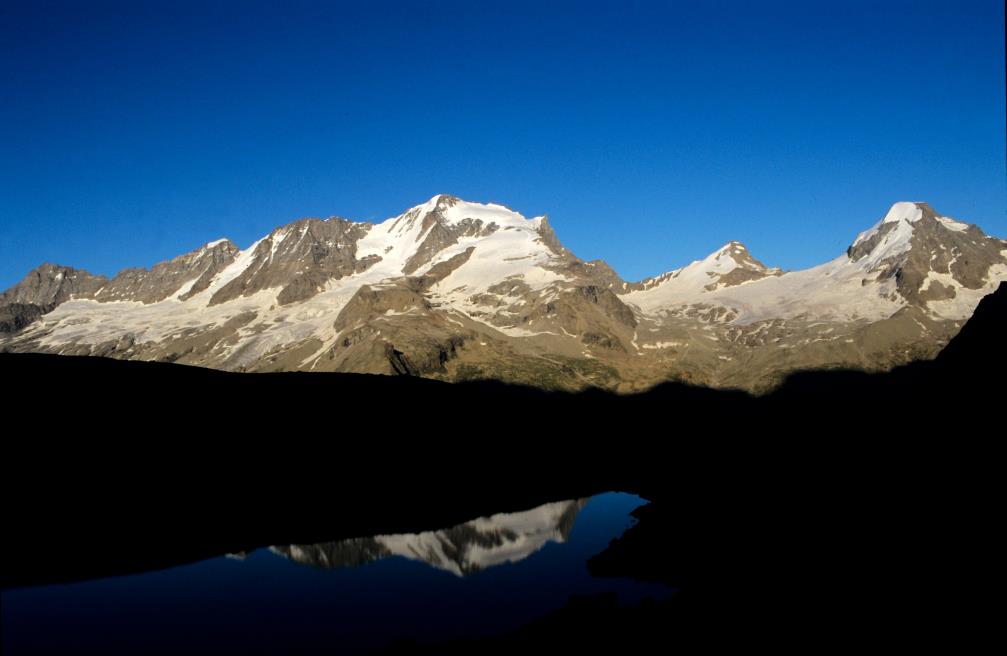 The Gran Paradiso Massif (4,061 m asl), the only 4,000 m totally included in the Italian territory.
Where we are?
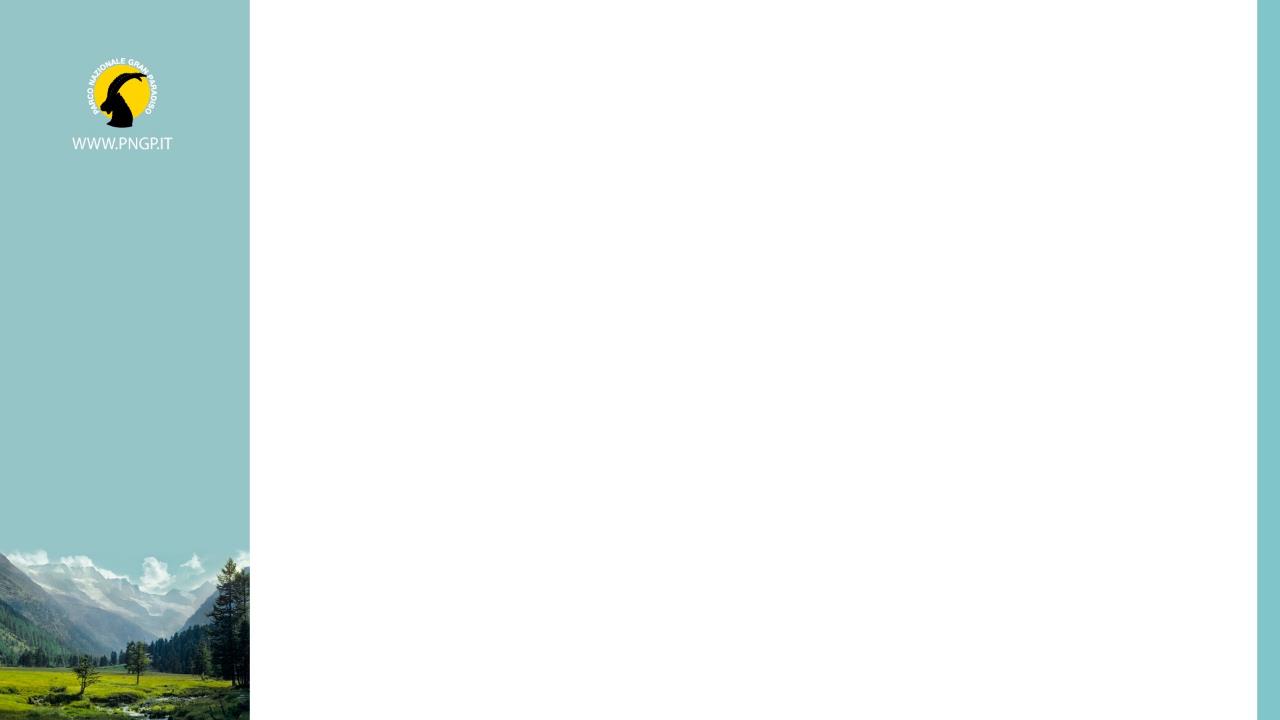 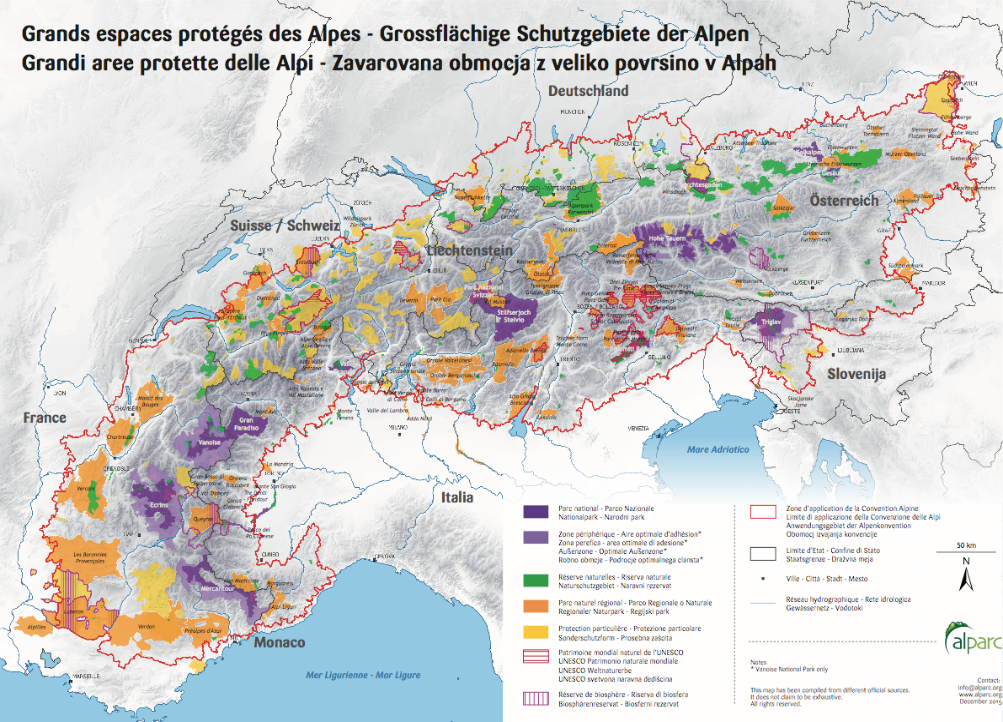 The GPNP is located in the Western Alps.
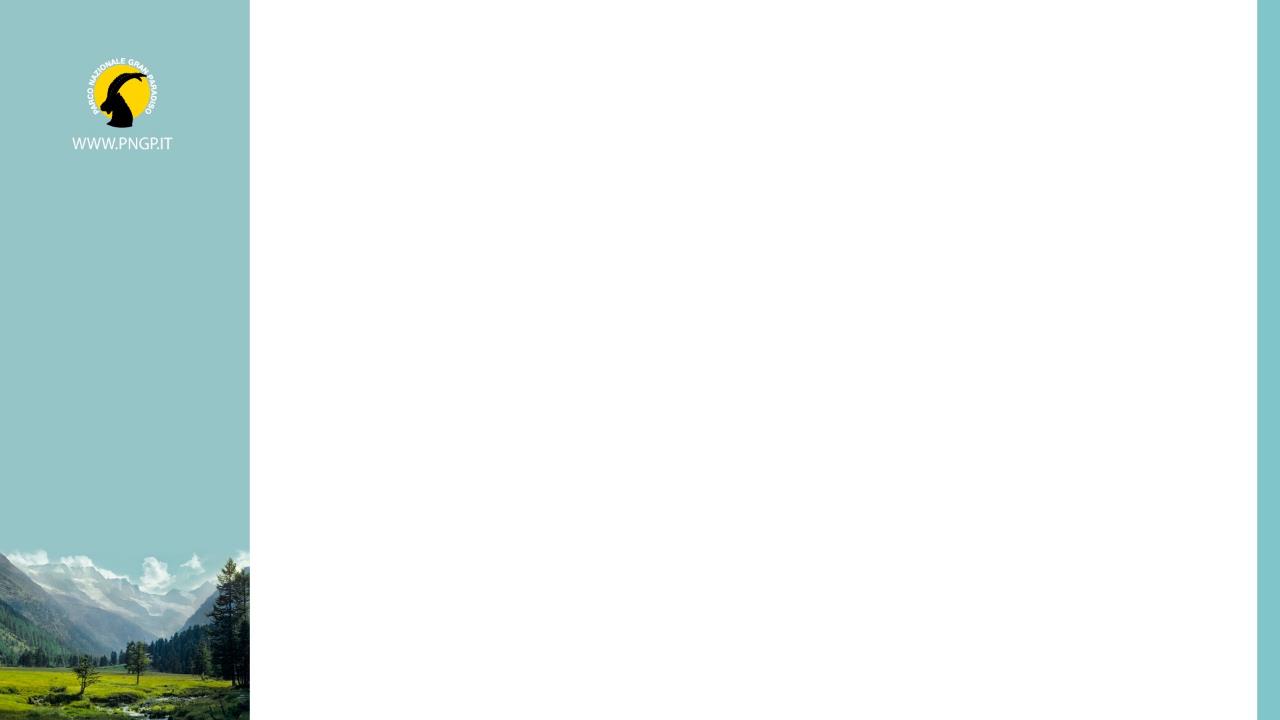 Where we are?
The park spans in a similar way over two Italian regions (for an overall extension of about 7102 km)
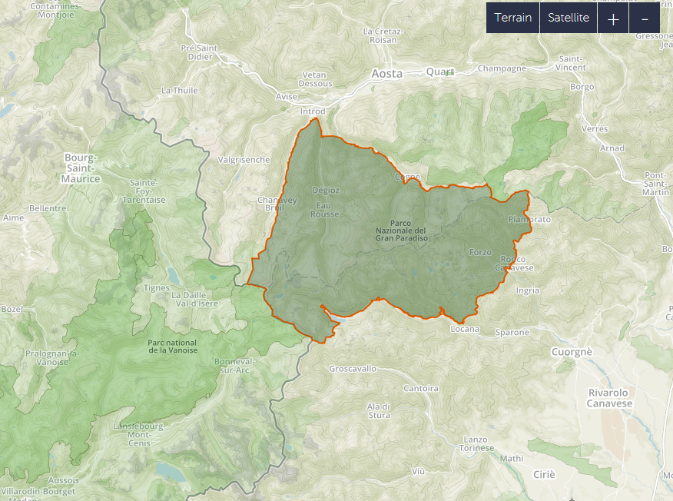 The Gran Paradiso and the Vanoise NP (Savoie, F) border for 14 km.
Aosta Valley (I)
Savoie (F)
The two NP represent one of the largest PA of Western Europe (about 12502 km).
Piedmont (I)
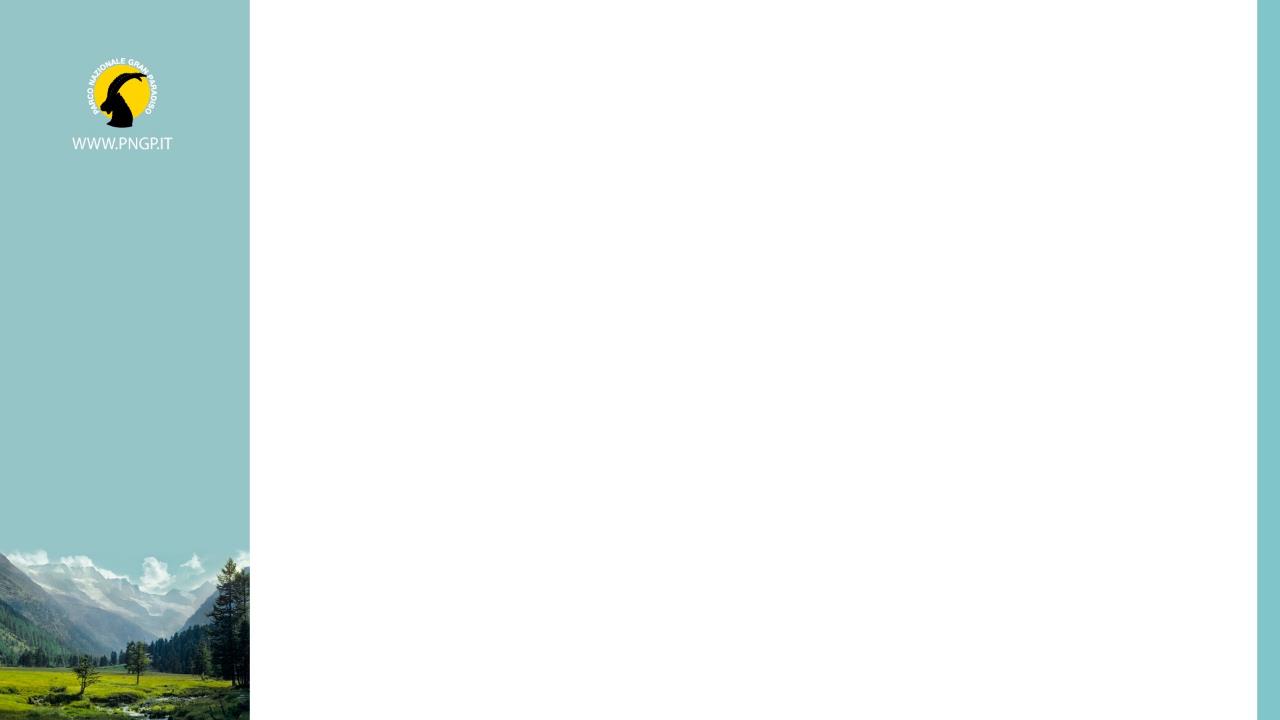 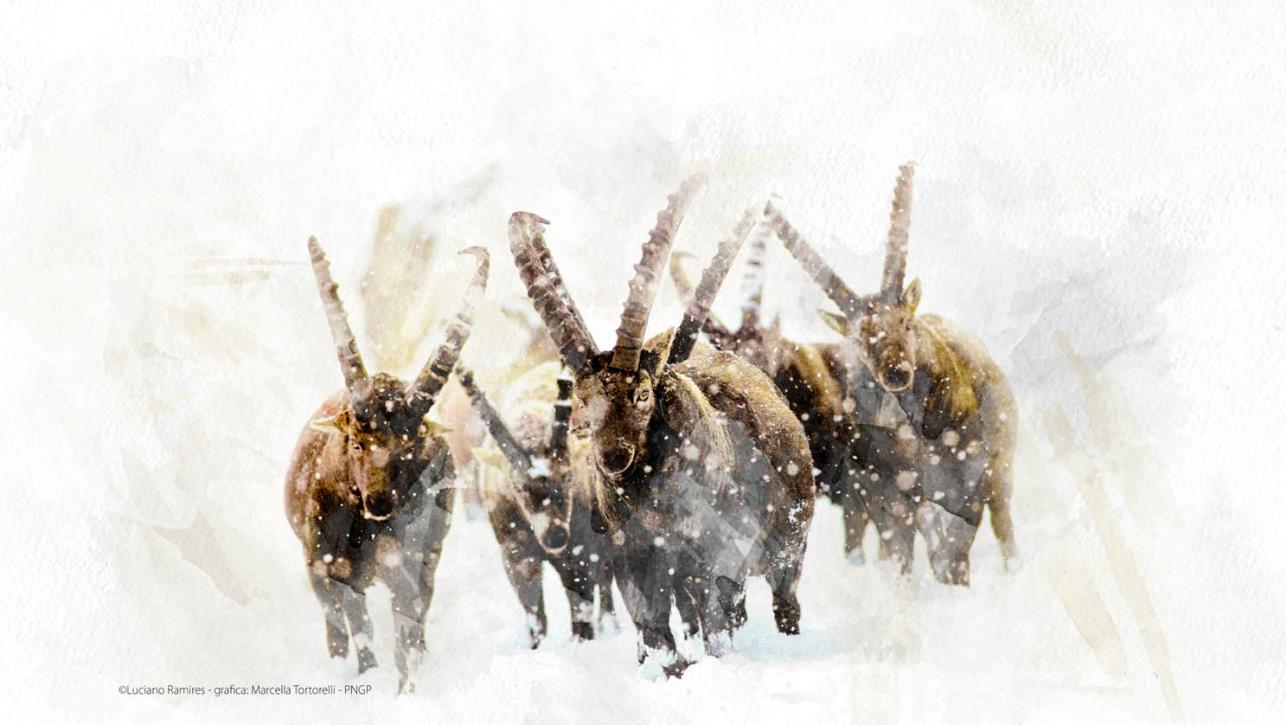 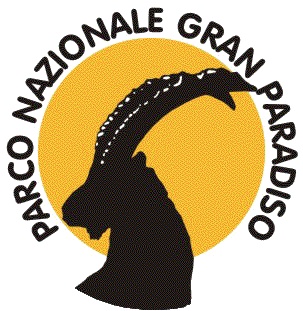 The ibex Capra ibex is the icon species for the Park.
There is good reason…
Park creation
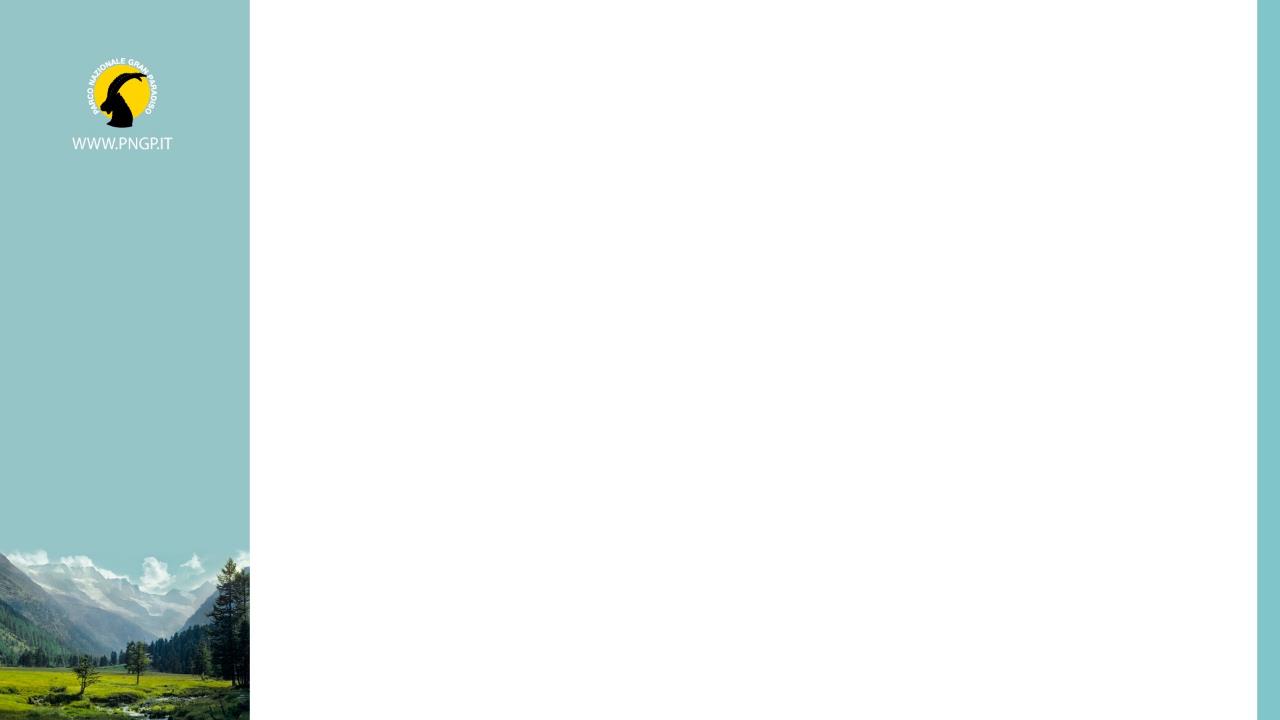 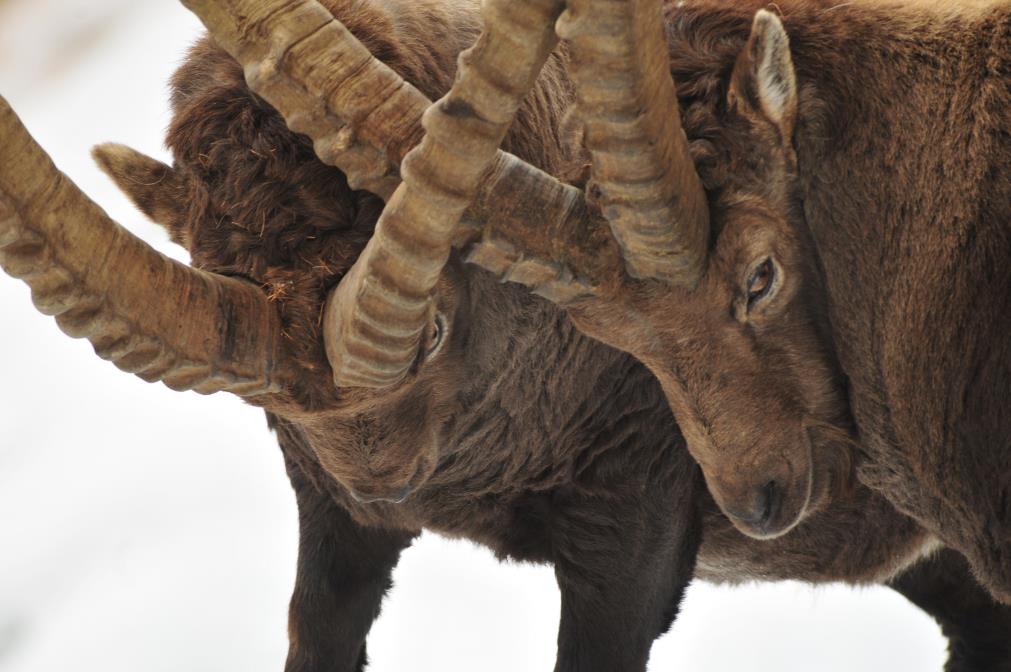 Originally, the park was one of the game reserves of the Royal House of Savoy (Kingdom of Sardinia)
At the beginning of the ‘800s, 
the ibex was on the brink of extinction.
No more than 100 animals
 were still surviving in the Gran Paradiso Massif in 1821
Park creation
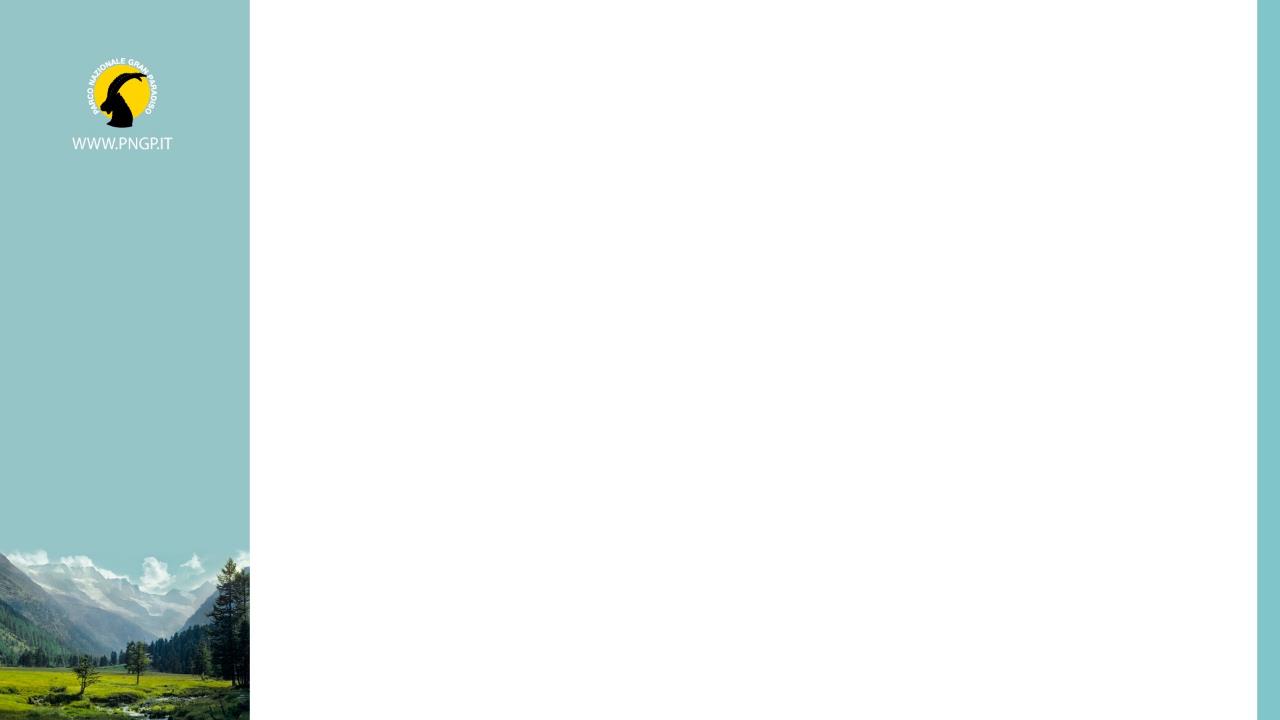 At that time, the Park was a hunting reserve 
of the Royal House of Savoy (Kingdom of Sardinia).
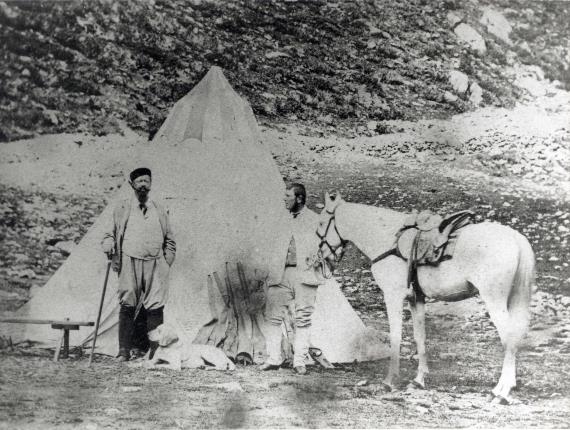 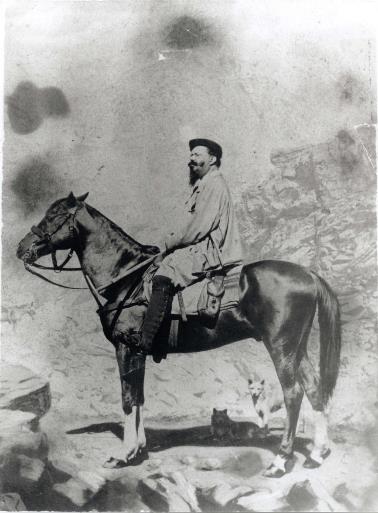 King Victor Emmanuel II, “le roi chasseur”.
Park creation
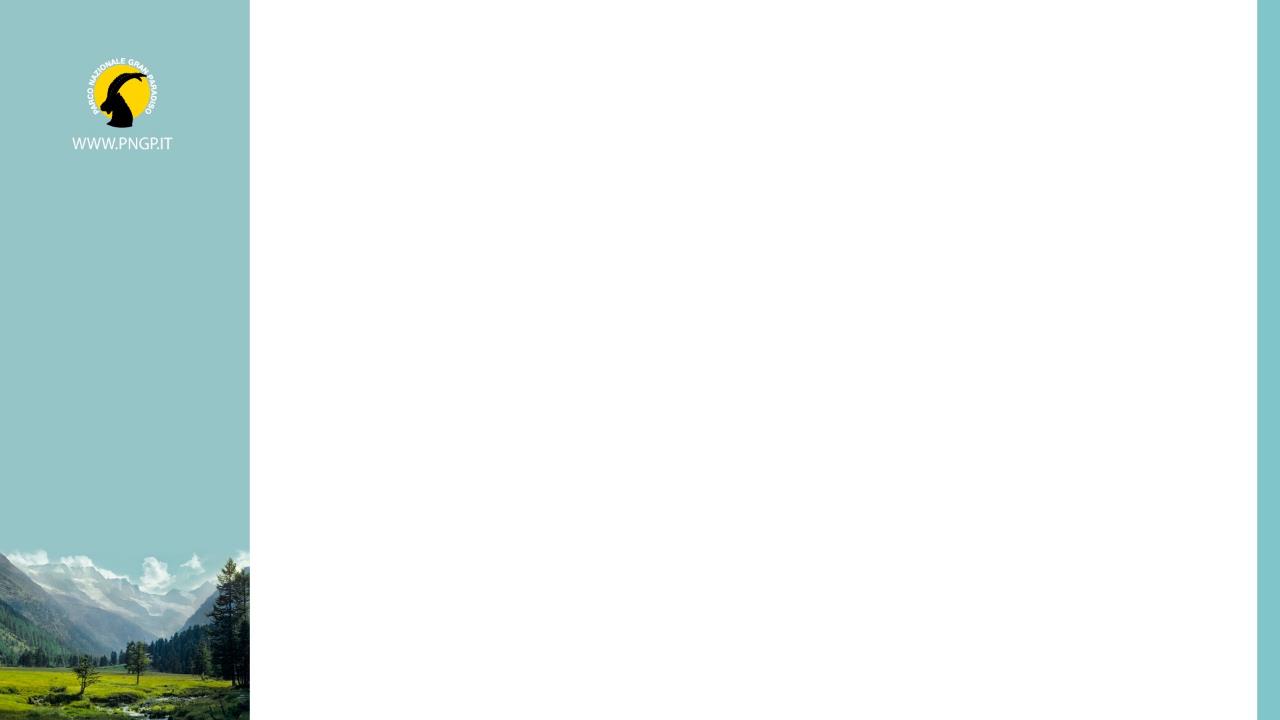 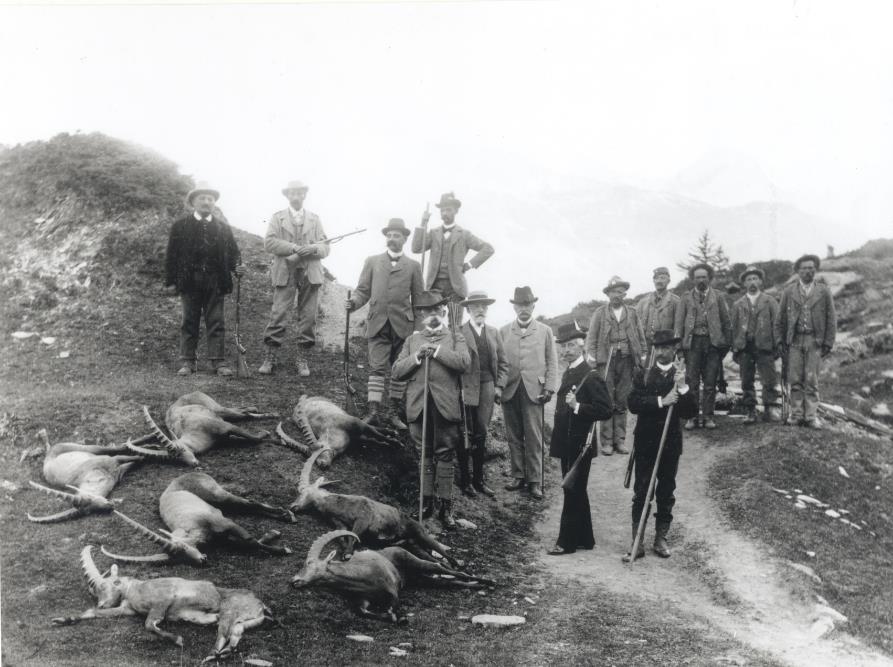 The historical documents show how the massacres 
continued until 1913.
Park creation
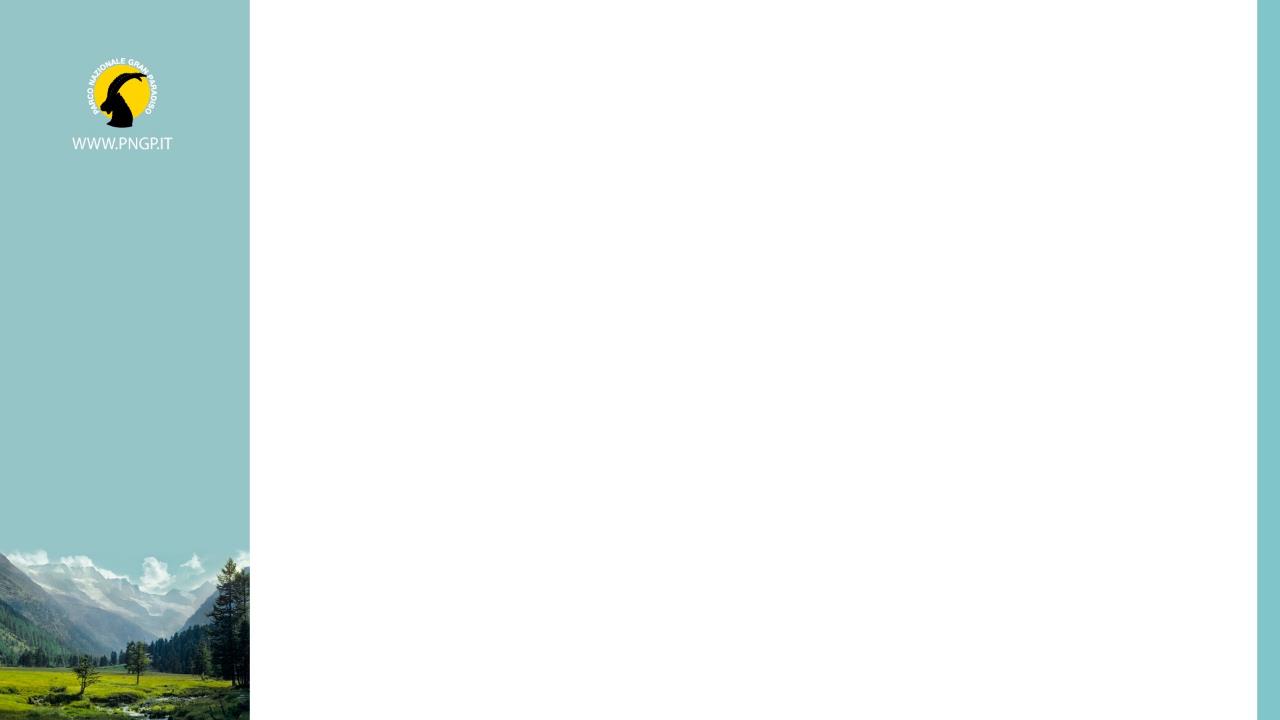 On December 3, 1922, Gran Paradiso became the first Italian National Park:
“In order to preserve the fauna and flora and to preserve the special geological formations, as well as the beauty of the landscape, the lands included in the actual Gran Paradiso Hunting Reserve are declared National Park, whose boundaries are those indicated in the annexed map.”

(as enshrined in Royal Law December 3, 1922, n. 1584, par. 1)
1922 (2022)… so we're getting closer to our centennial!
Natural features
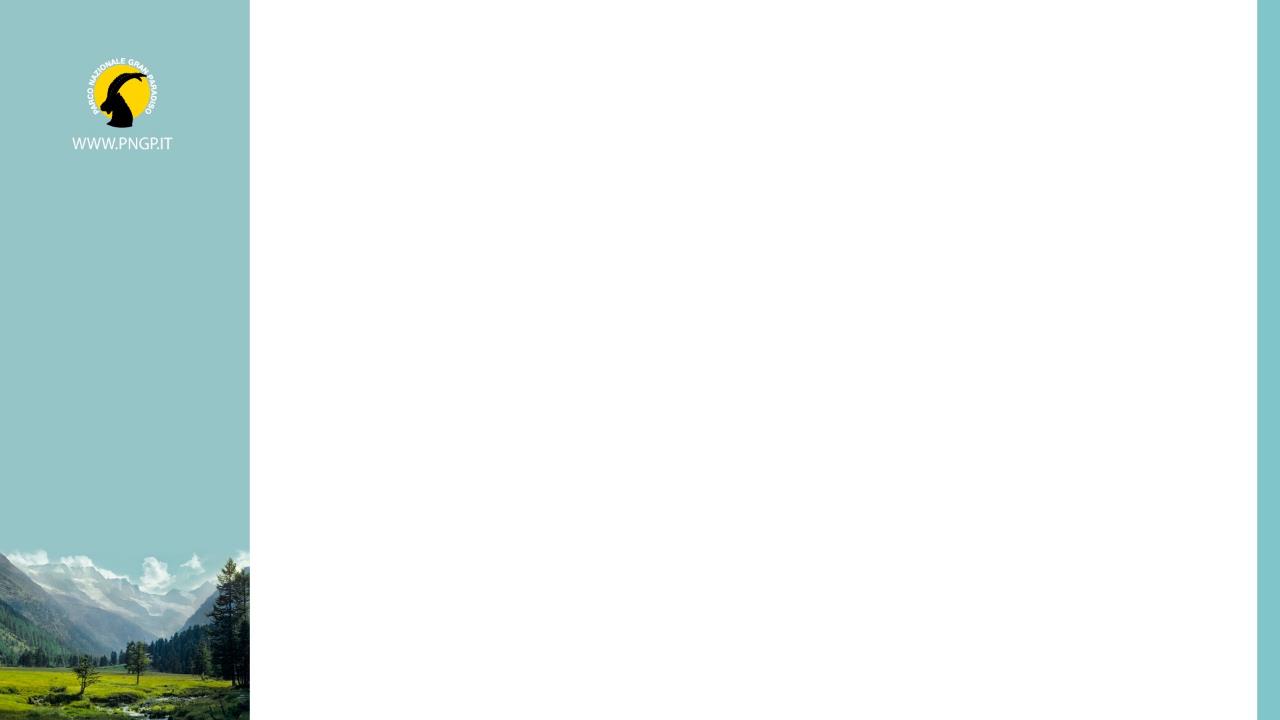 Altitudinal range: 800 - 4061 m asl (average altitude: about 2400 m)
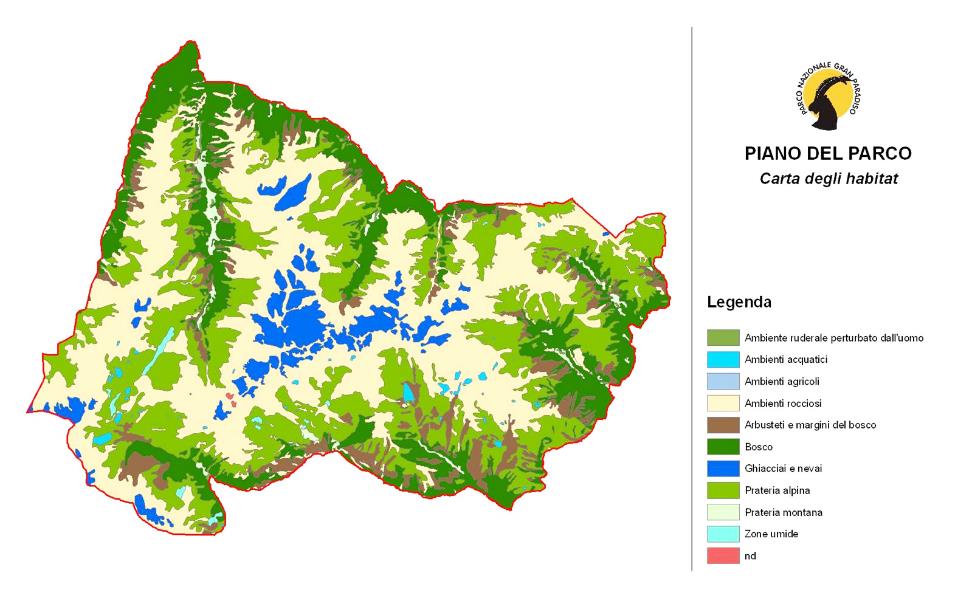 Natural features
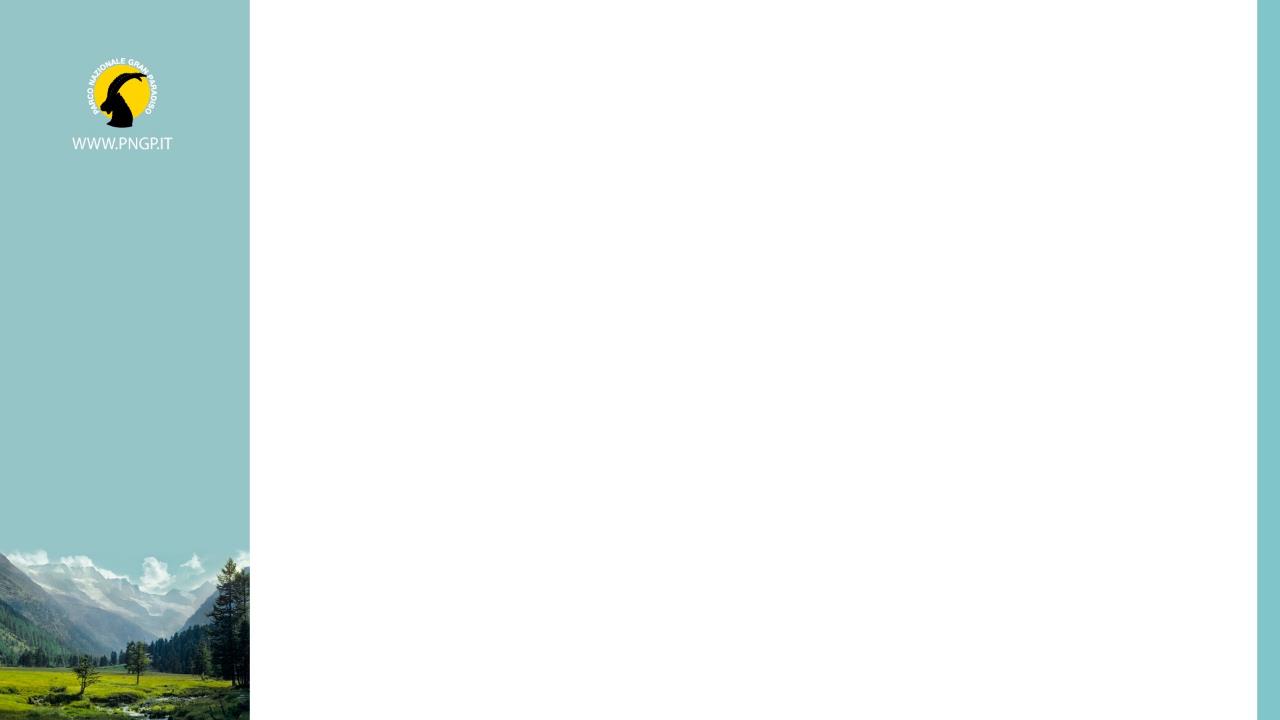 Pastures, grasslands = 17%
Rocks, moraines, glaciers = 62%
Woods, shrubs = 20%
Cultivated and urbanized areas = 0.8%
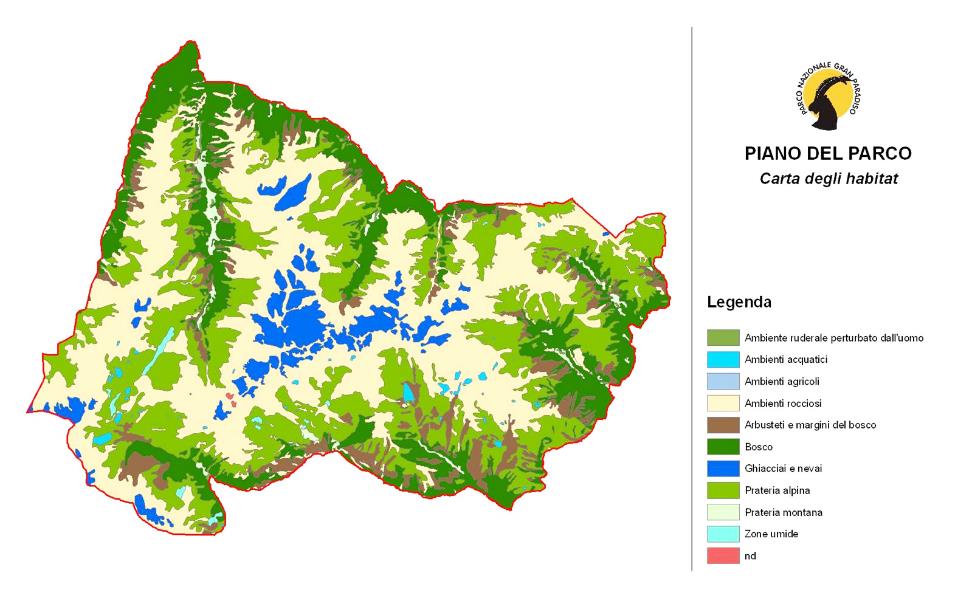 Mission
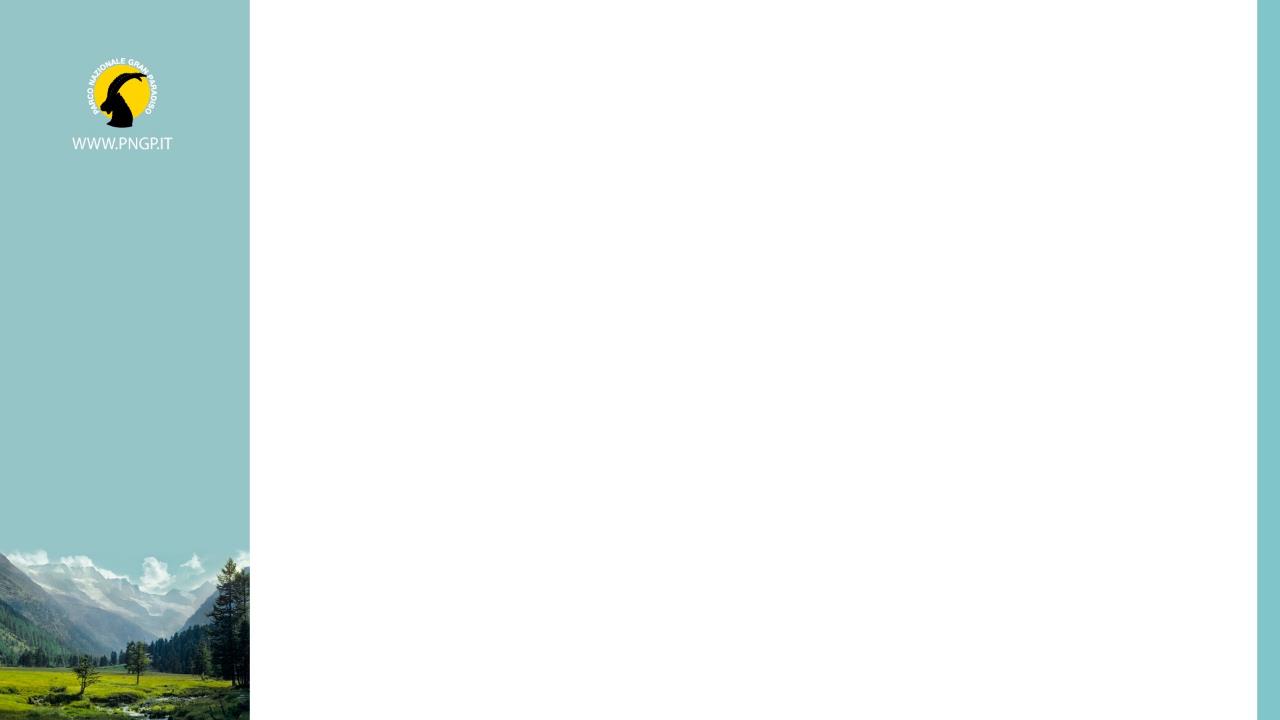 The Park aims to:
Preserve biodiversity and uniqueness of the natural heritage
Promote scientific research
Promote education and environmental awareness
Preserve historical and cultural heritage
Promote sustainable tourism
Park Staff
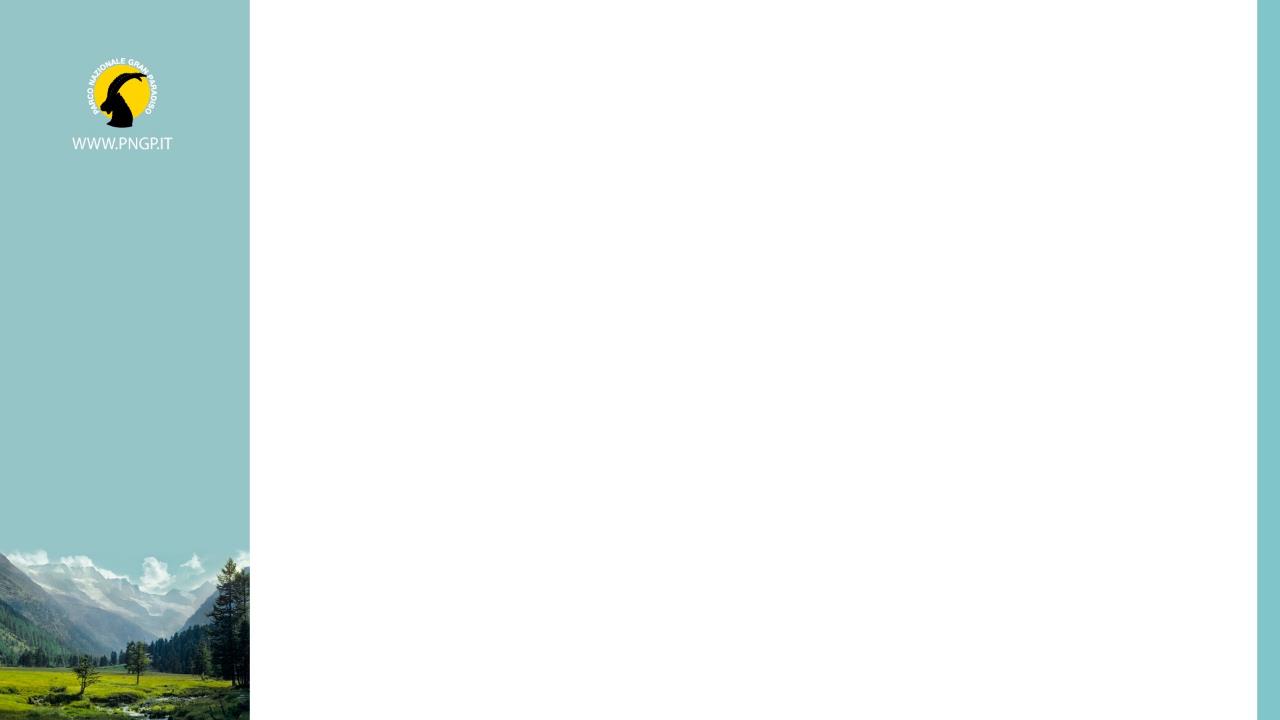 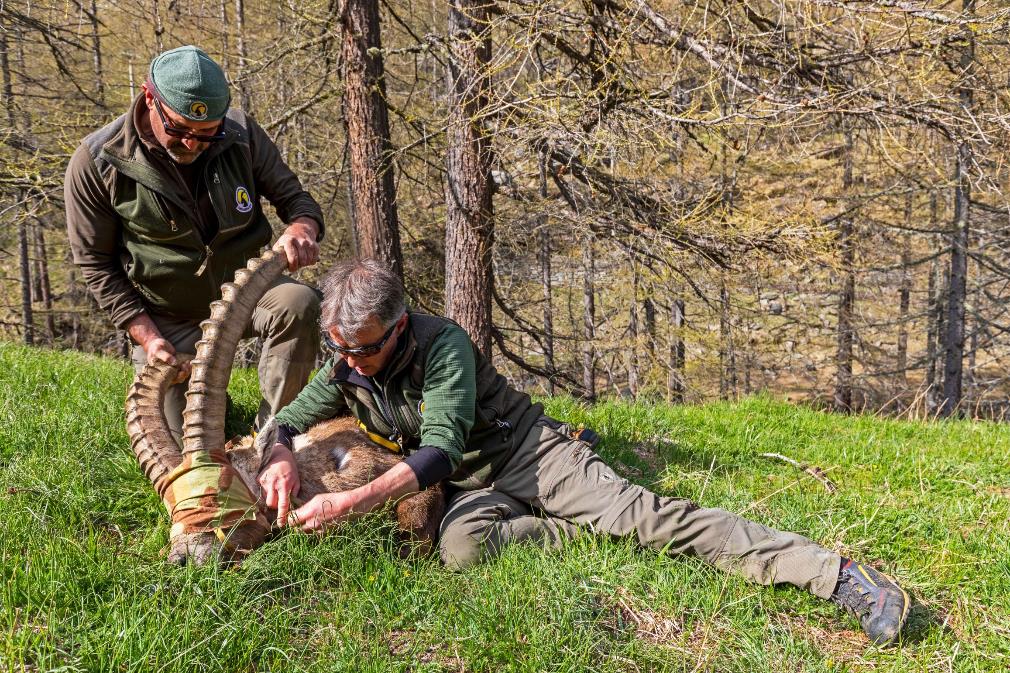 At present, the park's staff includes 76 people (25 officers and 50 park guards)
Since 1947, a unique and very special body of park guards.
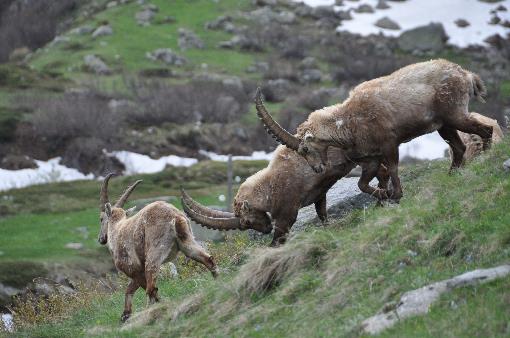 Tourism
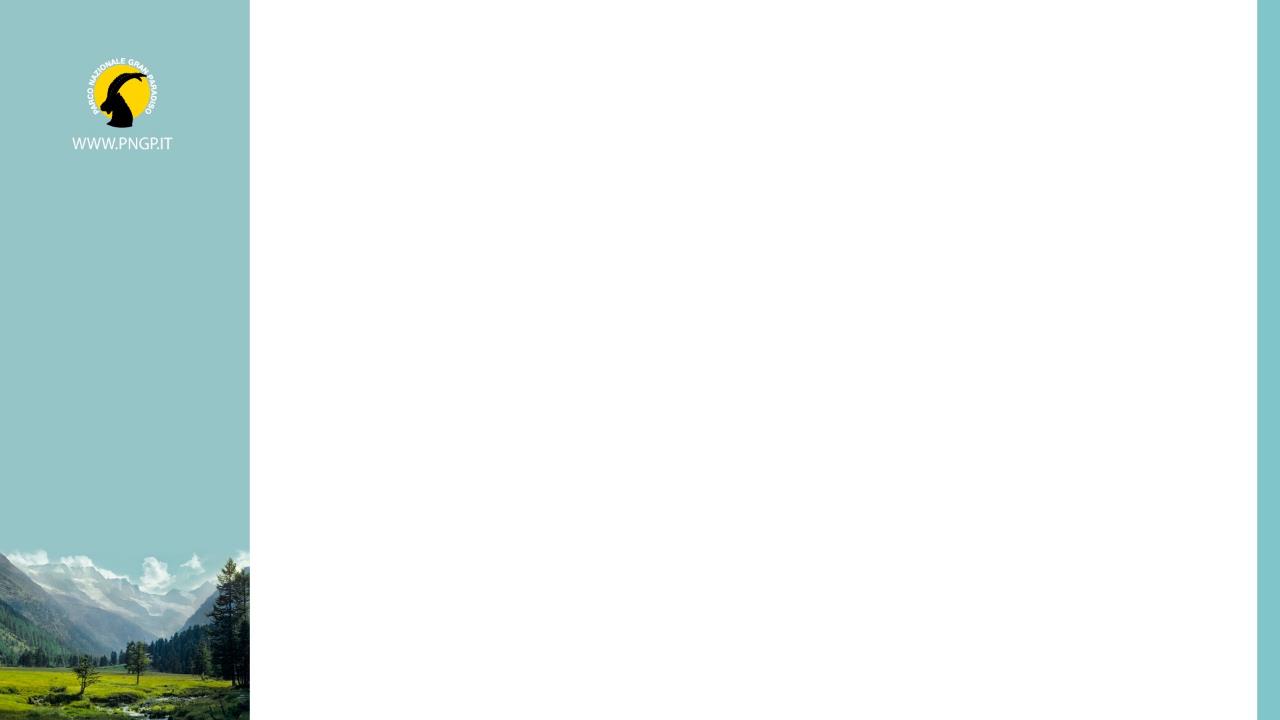 The park is a favorite destination for a number of visitors 
with various interests.
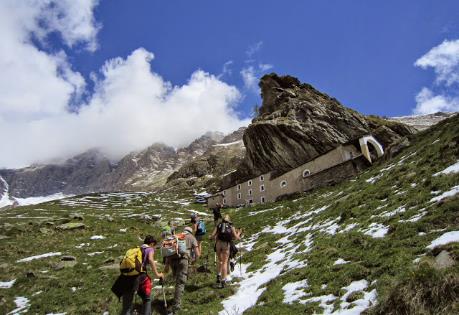 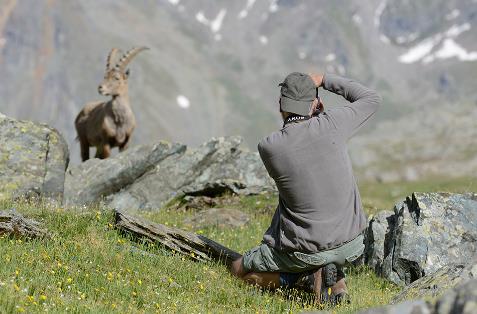 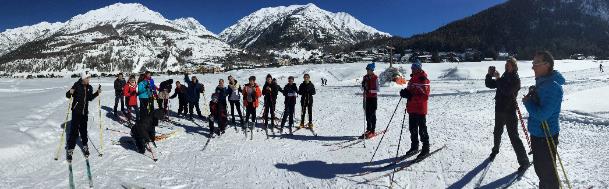 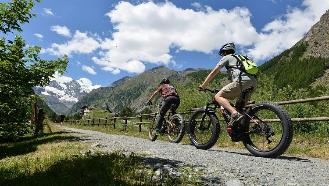 Tourism
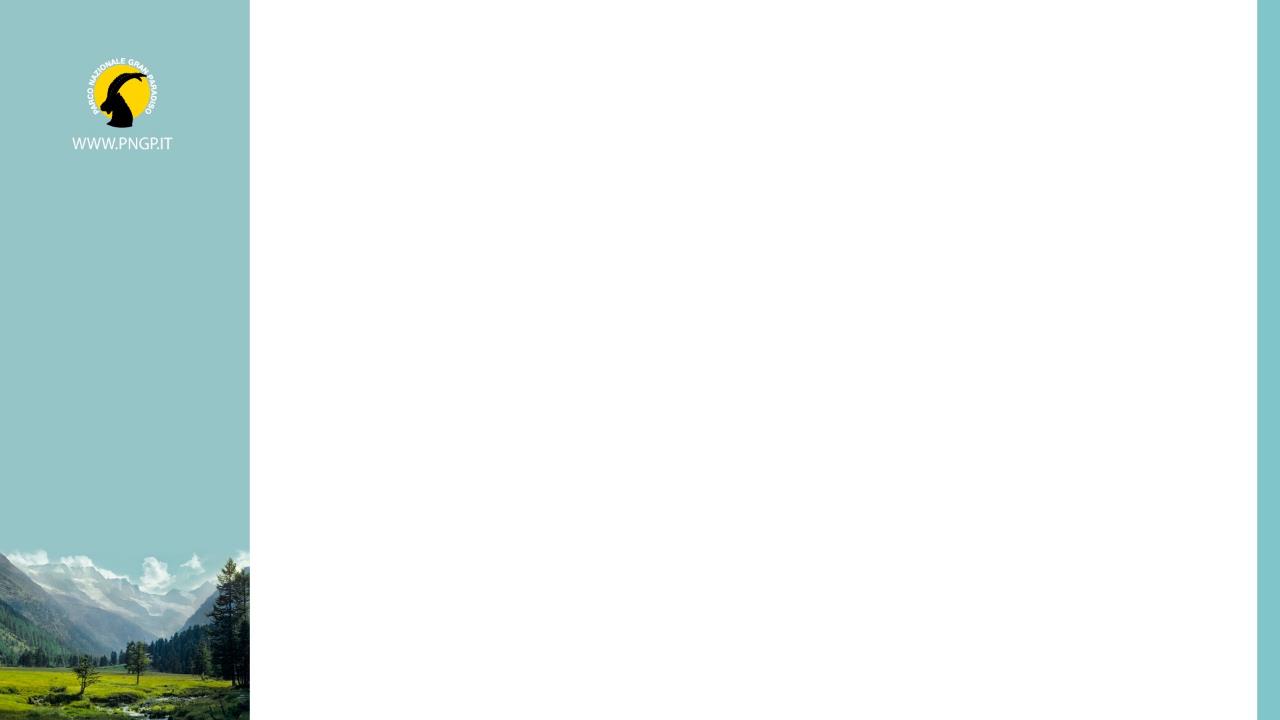 Some estimates:
is the average annual visitors in the Park according to IRES (Institute for Economic and Social Research) estimates.
1,800,000
are the visitors calculated (May to October 2015) through “Big Data” (Vodafone service provider), with respect to only the Aosta Valley side.
690,000
356,000
overnight stays per year
The Quality Label Gran Paradiso
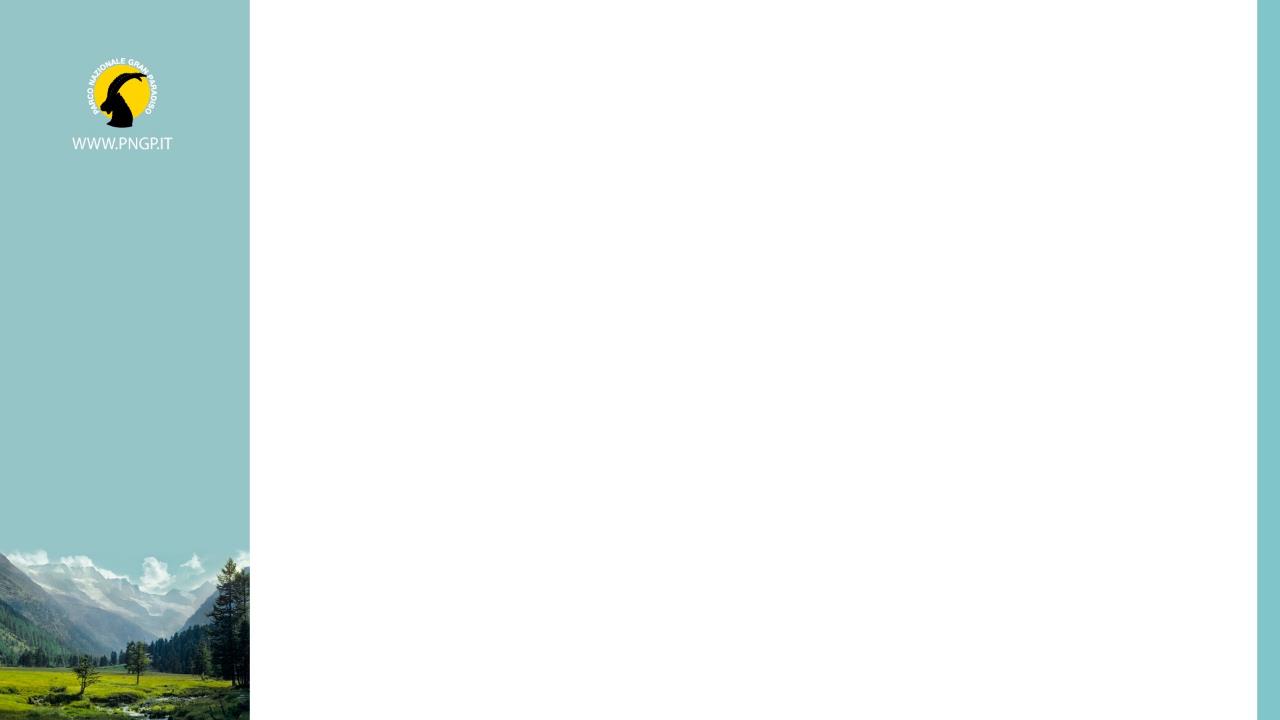 Promoting the Park Quality Label 
for local food producers and craftsman
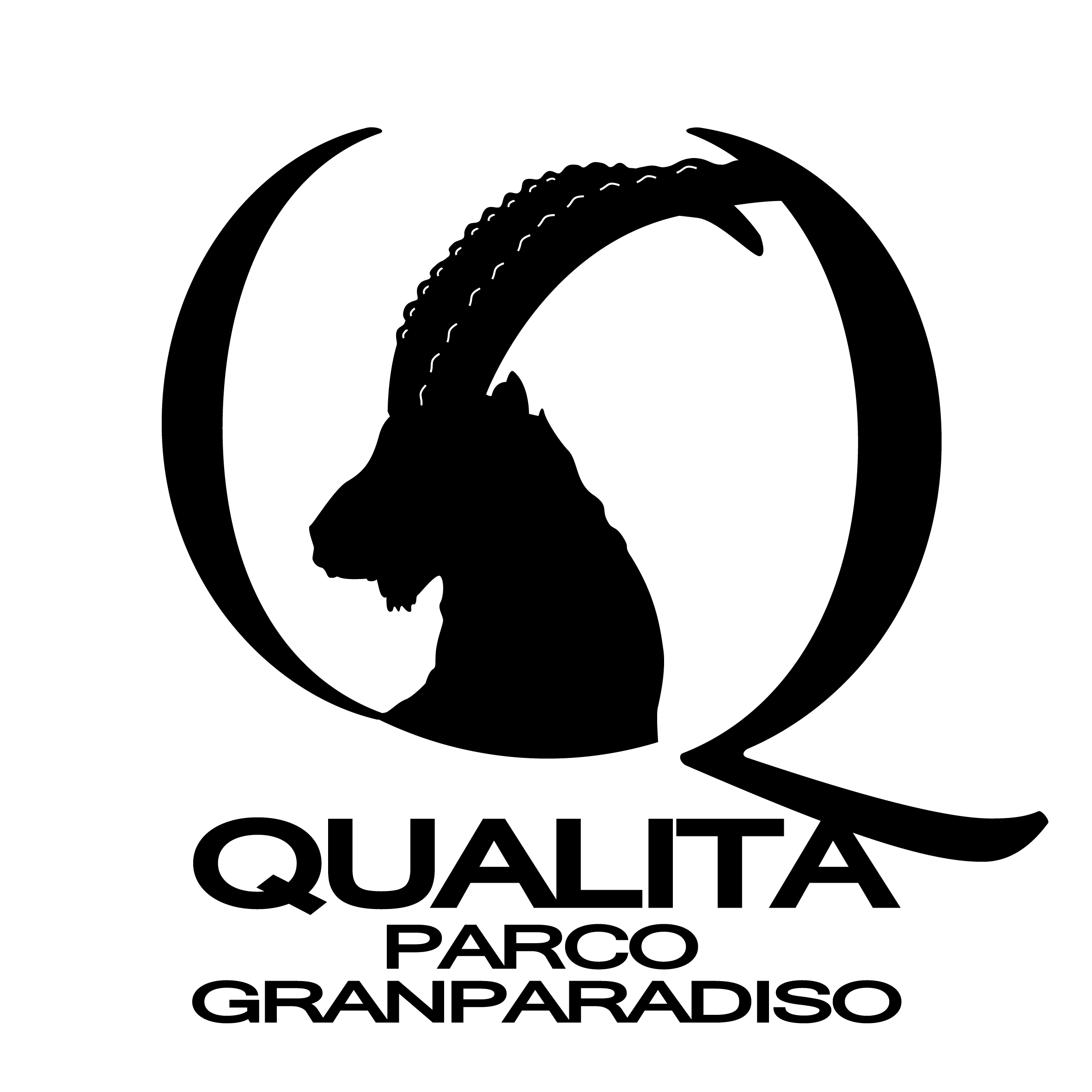 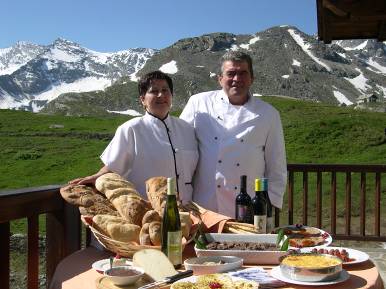 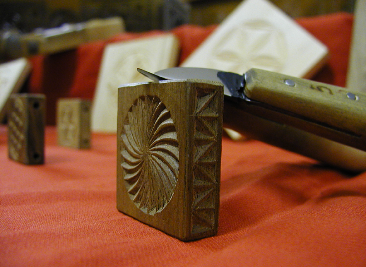 54 operators 
(from 2010 to the present)
Acknowledgements
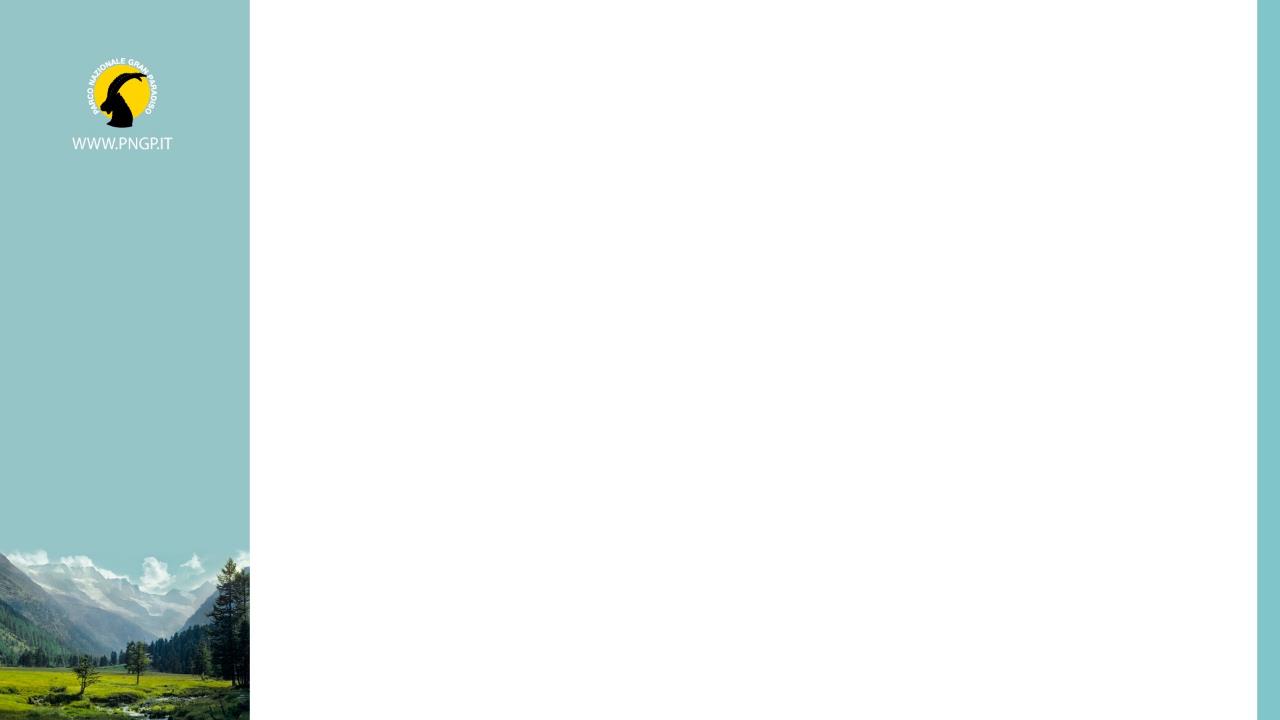 The Park achieved some important acknowledgement
 in recent years.
2007
2012
2014
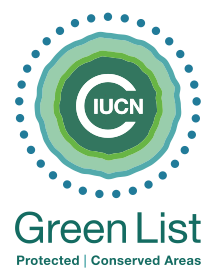 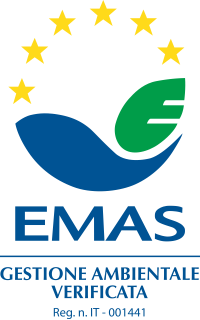 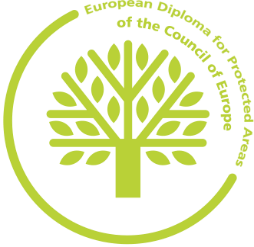 European Diploma of Protected Areas
EMAS registration
IUCN Green List
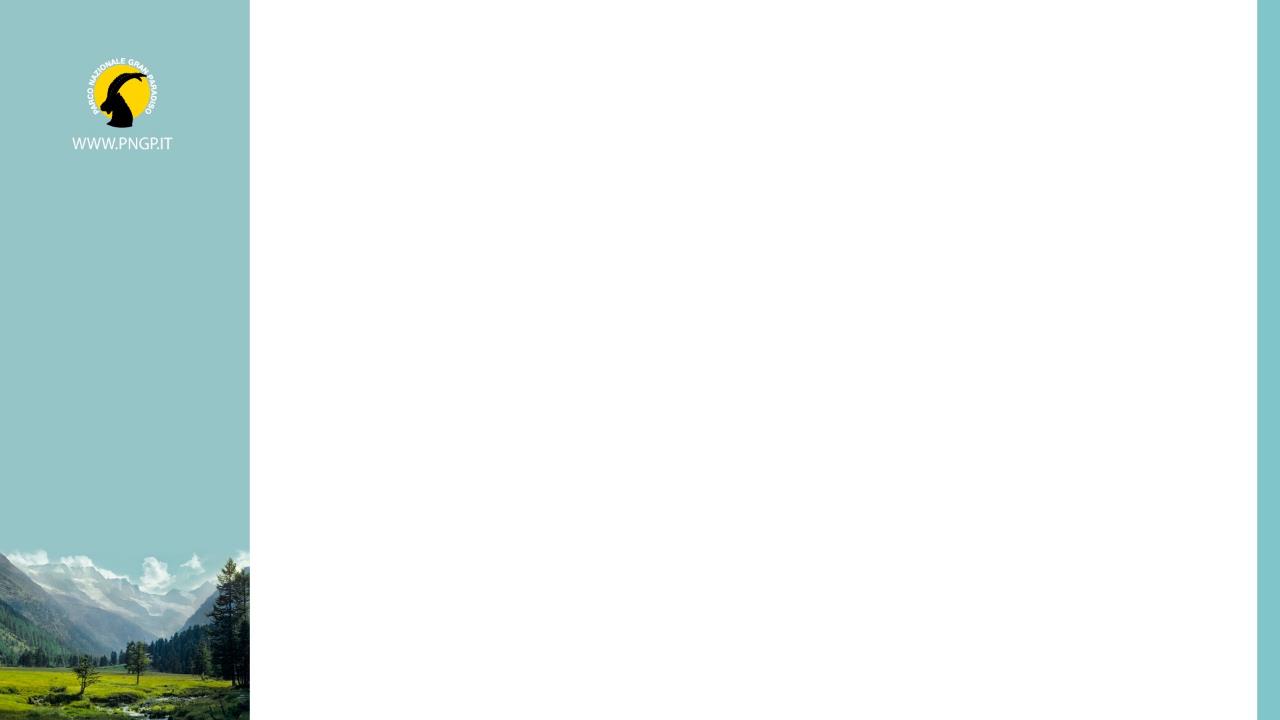 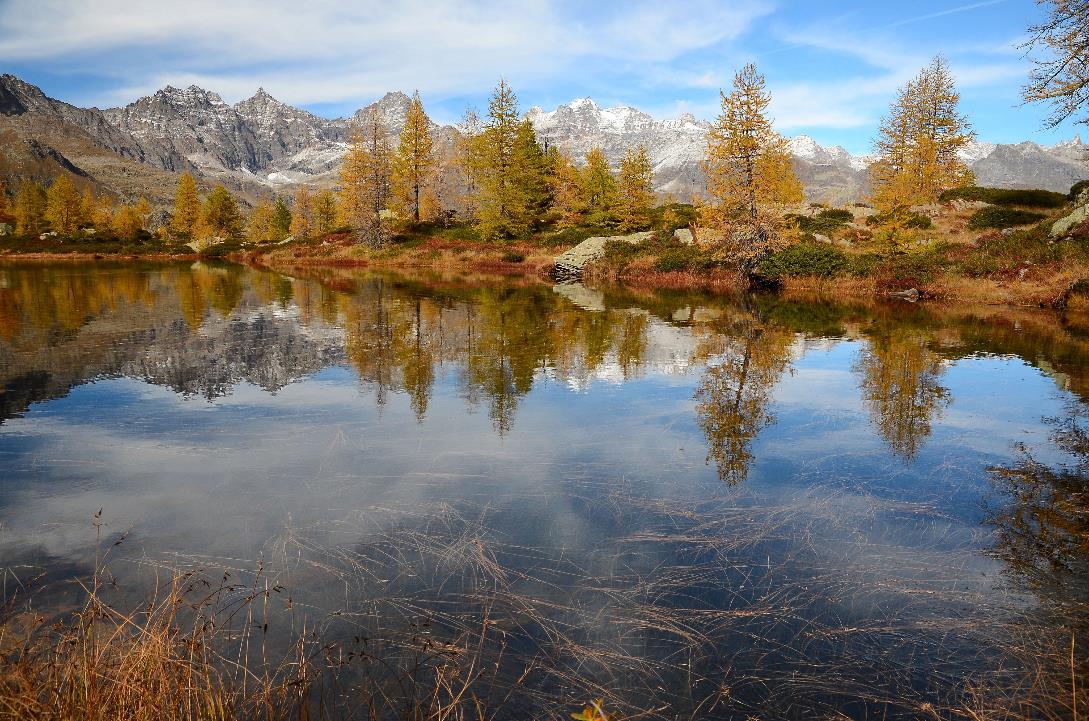 Thanks for your attention!
antonio.mingozzi@pngp.it
www.pngp.it
© L. Genin